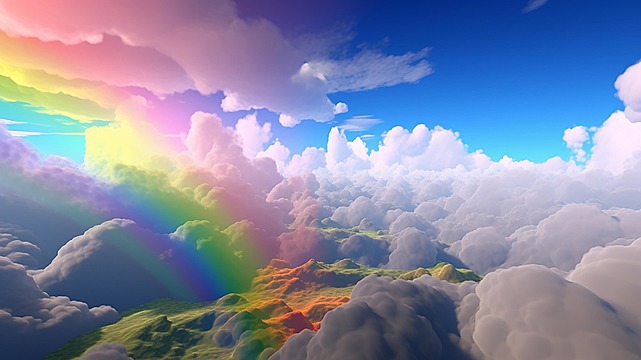 Bài 4:  KHÍ HẬU VIỆT NAM
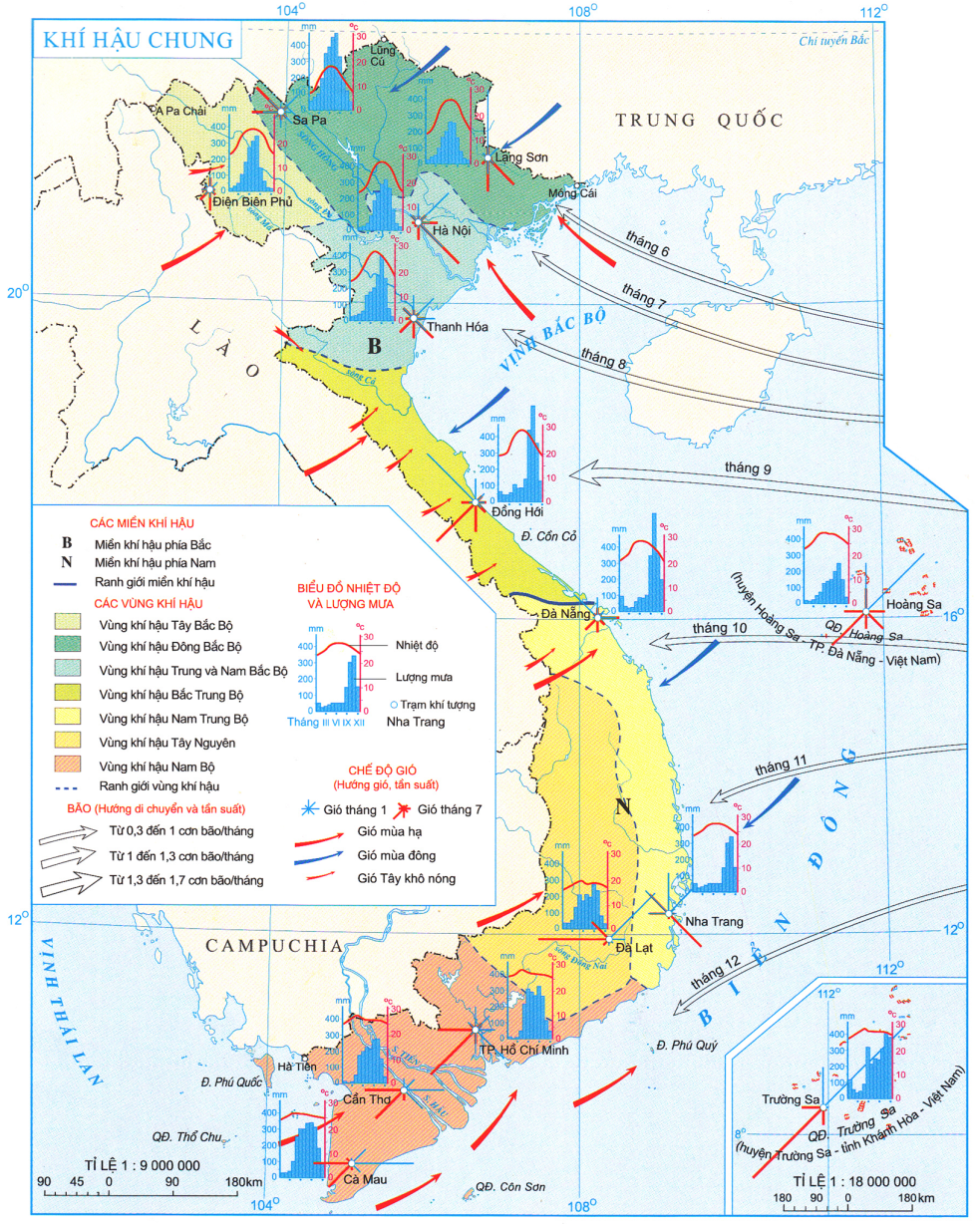 b/Phân hoá Đông - Tây
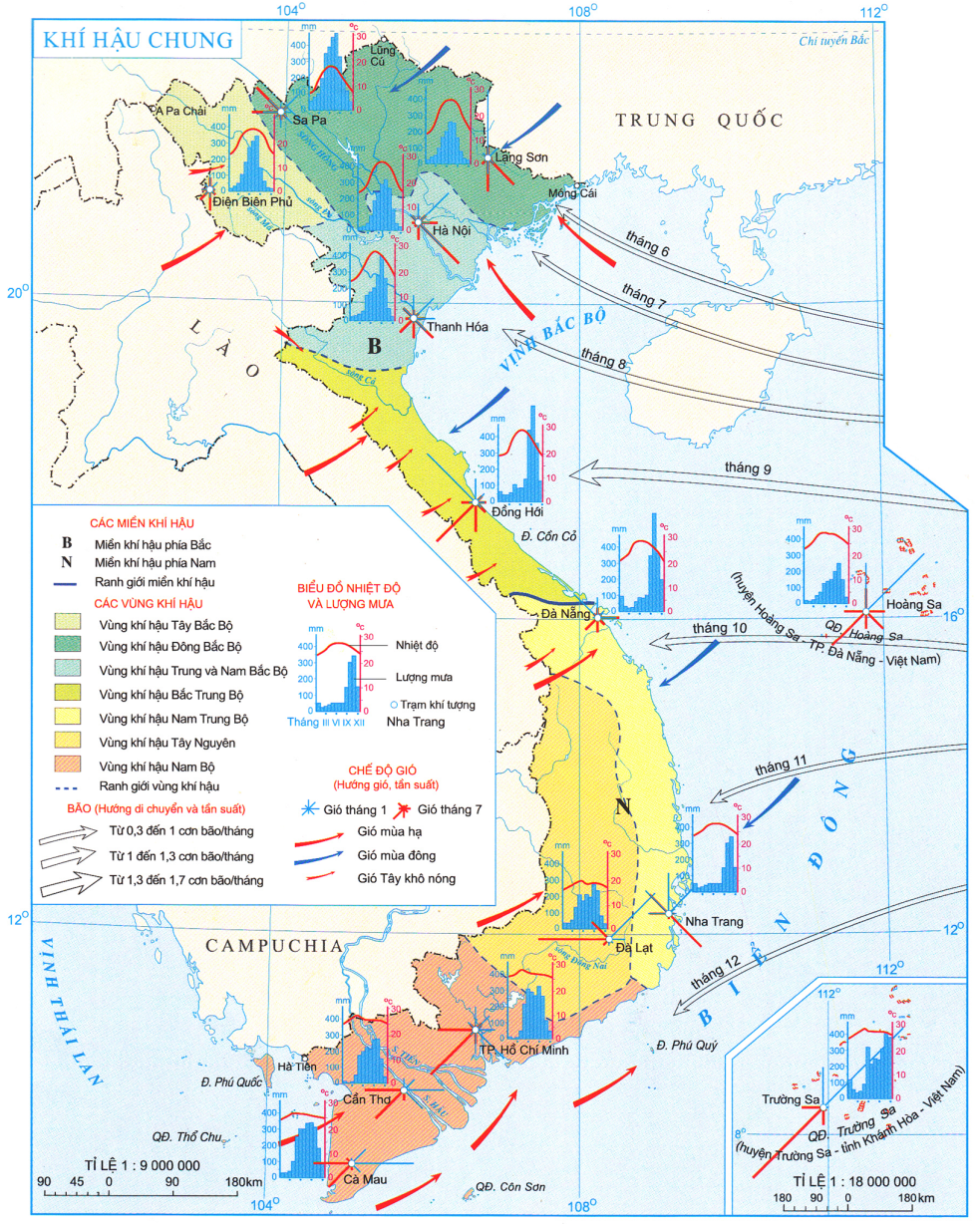 - Khí hậu nước ta có sự phân hóa giữa vùng biển và đất liền
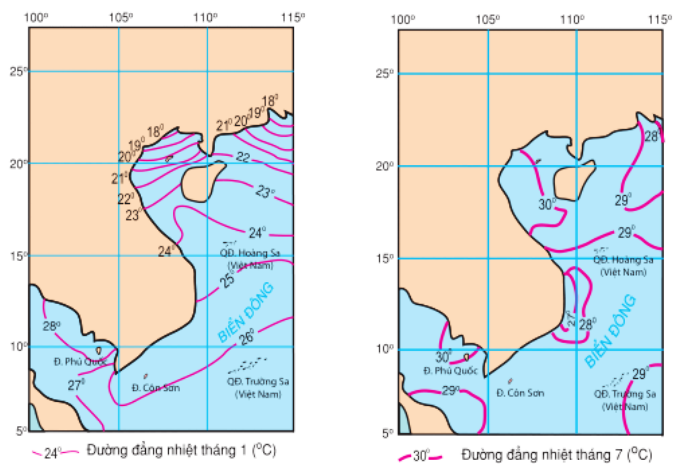 Ở vùng biển, mùa hạ mát hơn và mùa đông ấm hơn đất liền. Biên độ nhiệt năm nhỏỞ
a/Phân hoá Đông - Tây
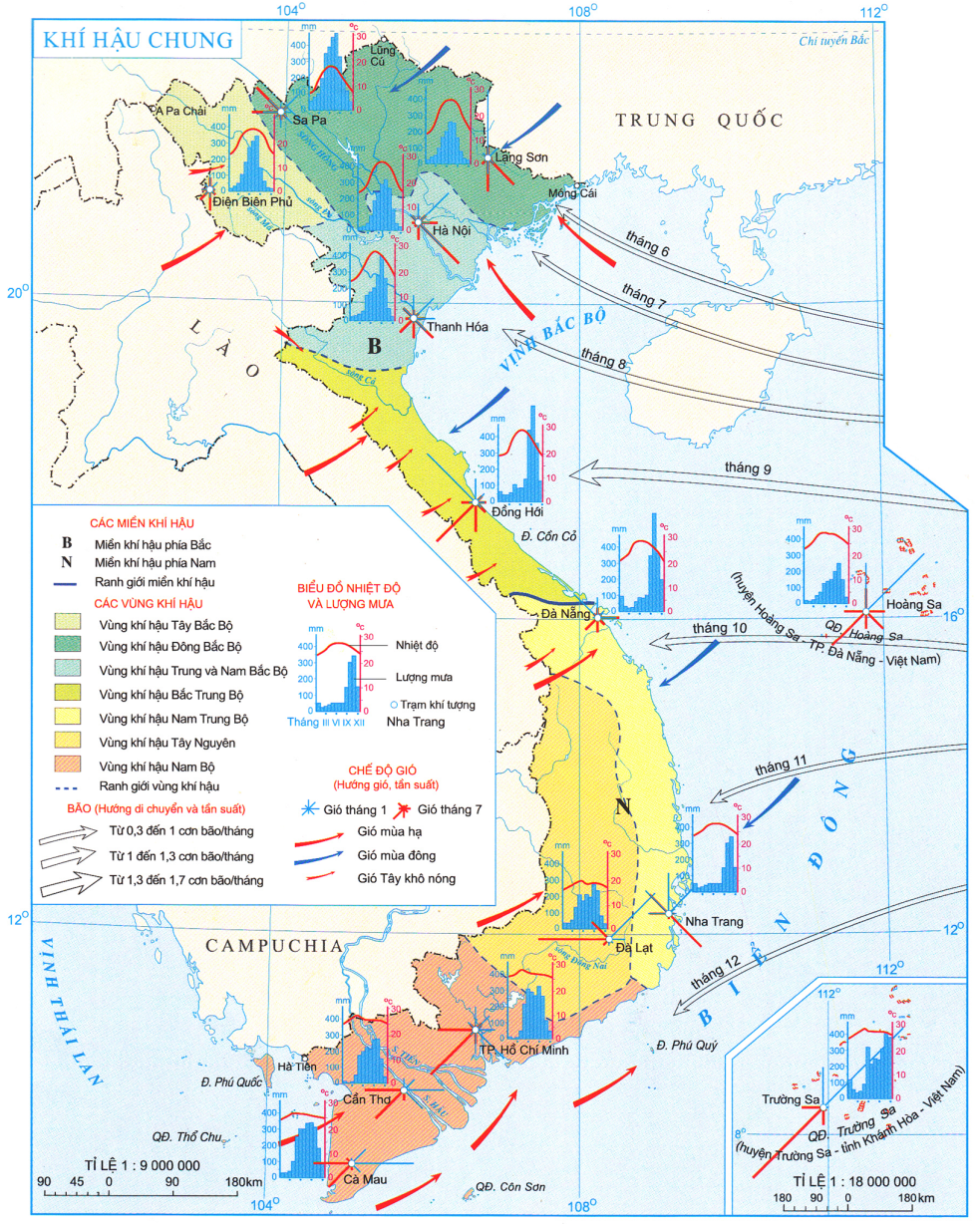 Khí hậu nước ta có sự phân hóa 
giữa vùng biển và đất liền:
Ở vùng biển, mùa hạ mát hơn và mùa đông ấm hơn đất liền. Biên độ nhiệt năm nhỏ
Vùng biển : khí hậu ôn hoà hơn trong đất liền.
a/Phân hoá Đông - Tây
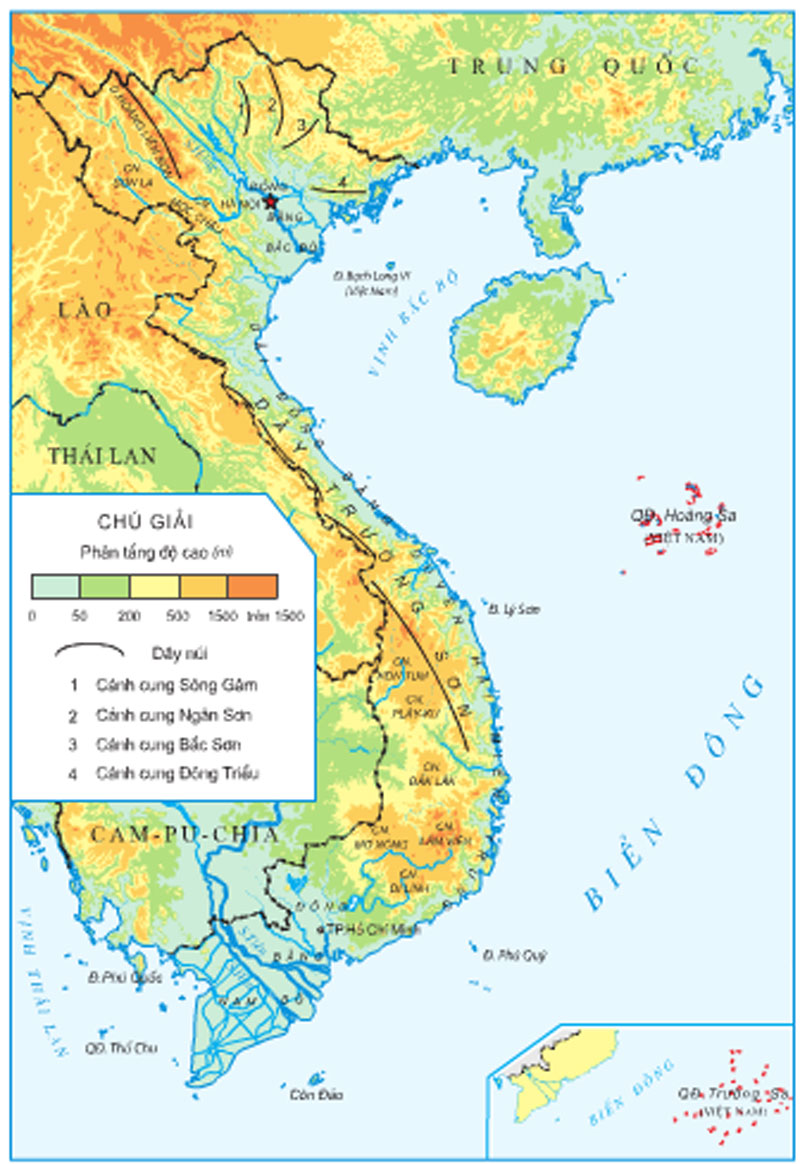 - Khí hậu nước ta có sự phân hóa giữa giữa vùng đồng bằng ở phía đông và vùng núi ở phía tây.
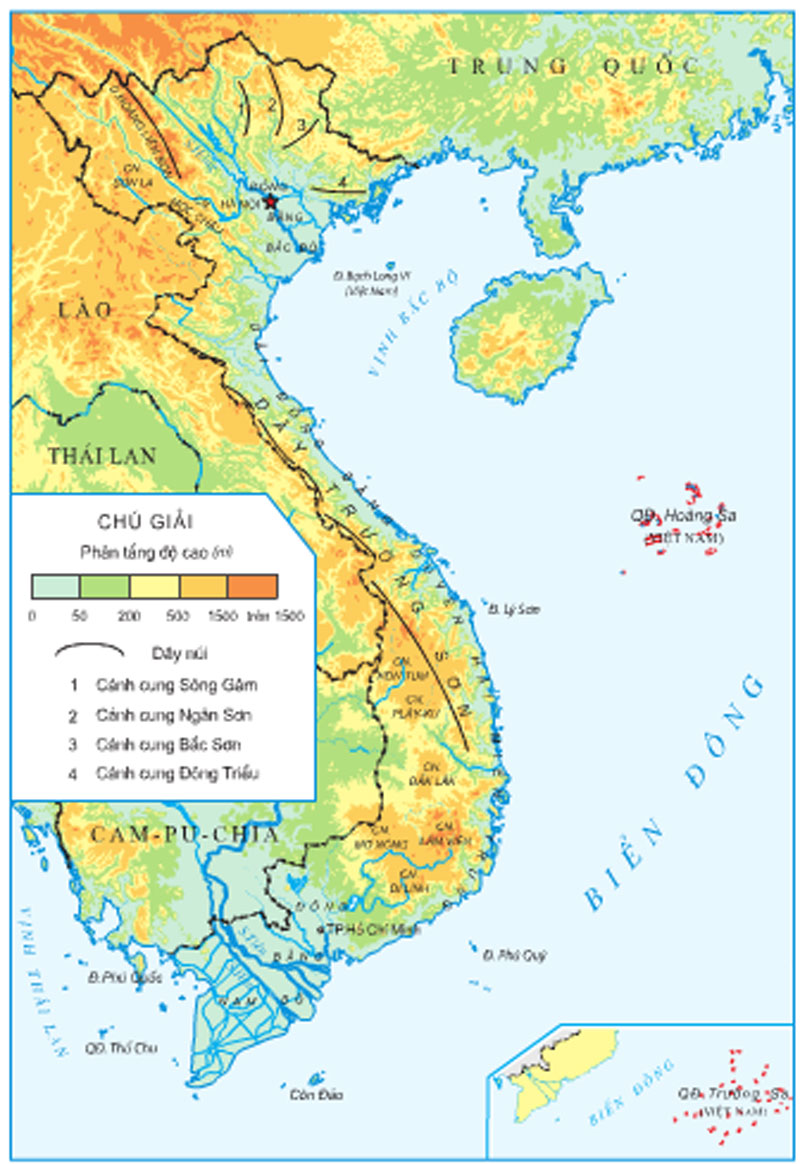 b/Phân hóa Đông - Tây
+ Vùng đối núi phía tây khí hậu phân hóa phức tạp do tác động của gió mùa và hướng của các dãy núi.
Ví dụ: 
Dãy Hoàng Liên Sơn
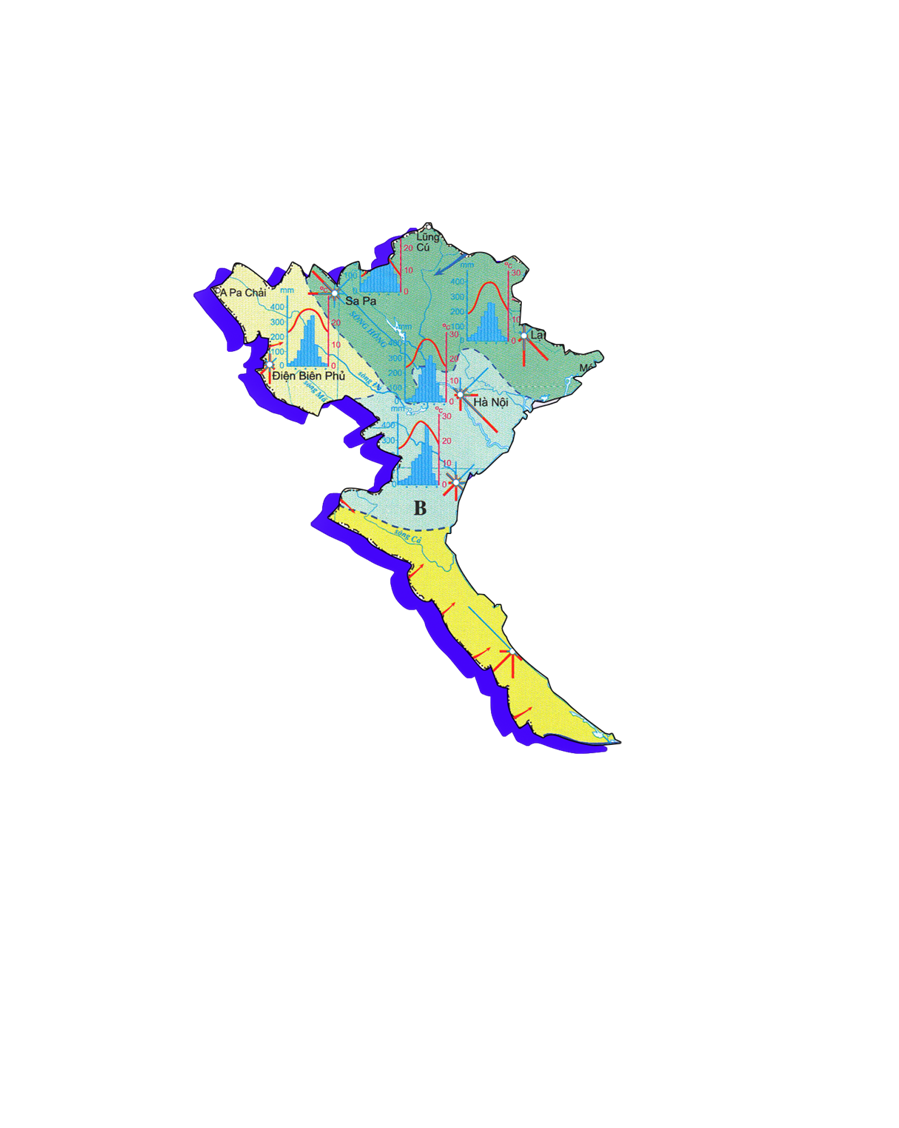 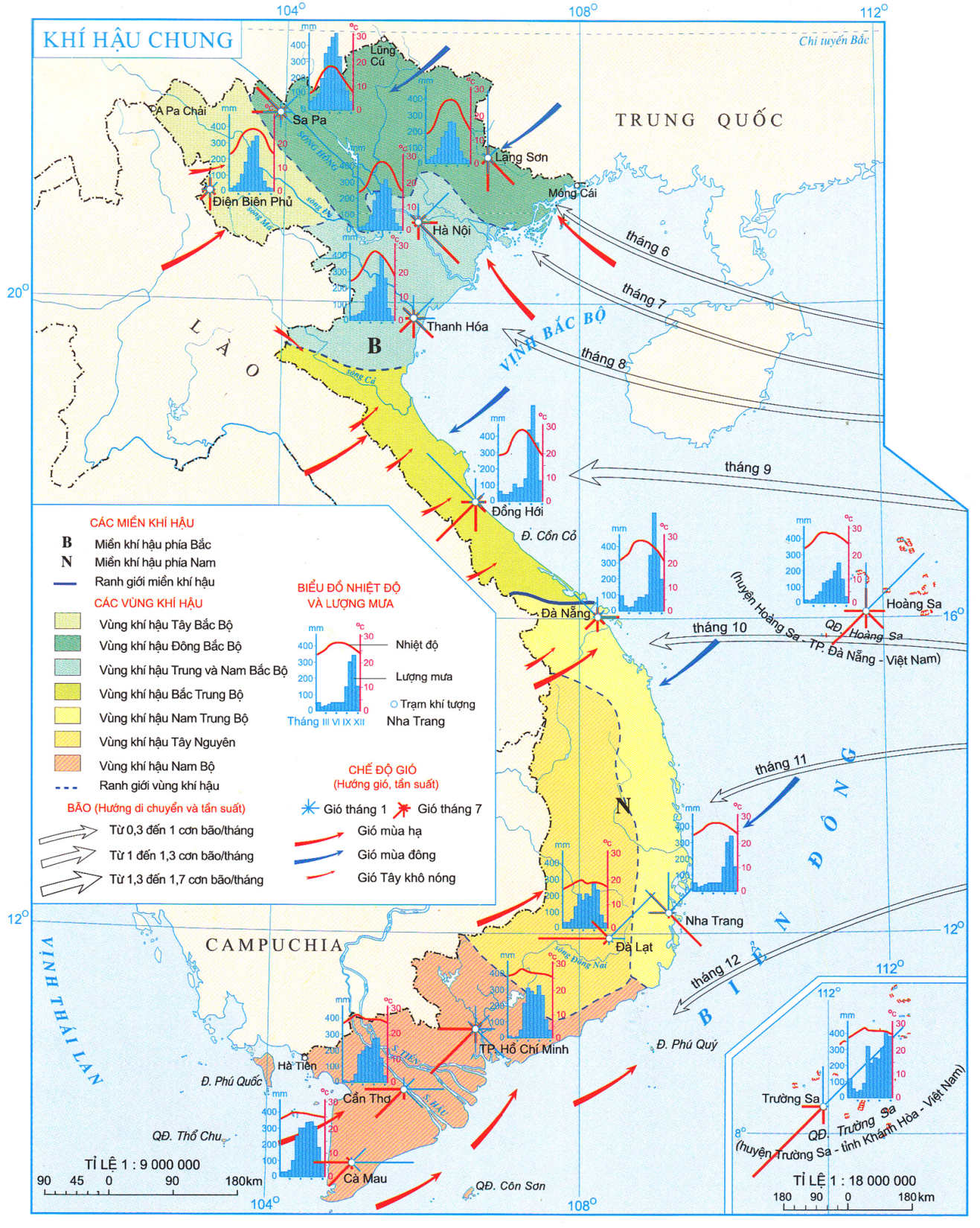 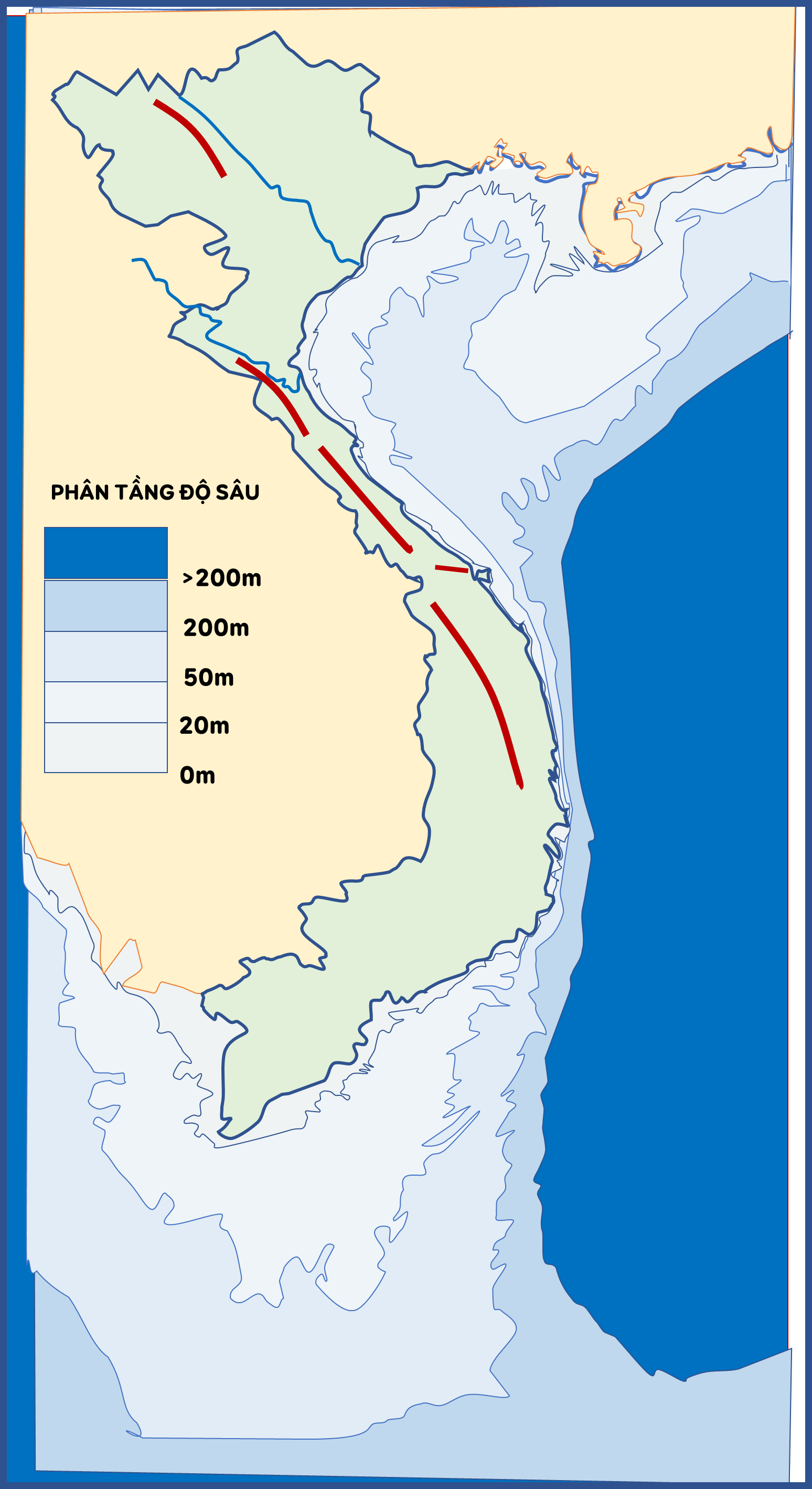 Vùng núi Trường Sơn Bắc
HOÀNG LIÊN SƠN
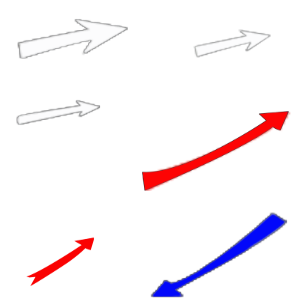 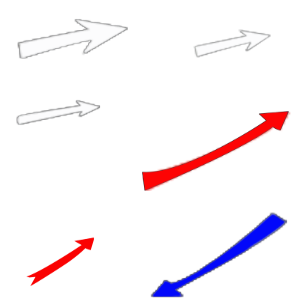 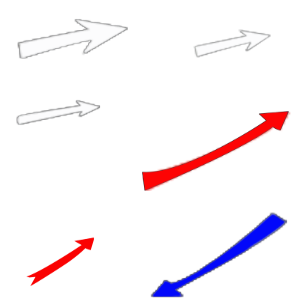 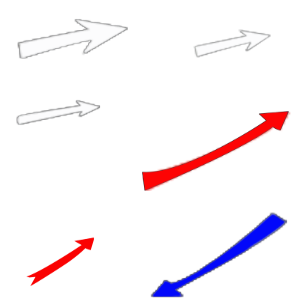 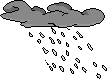 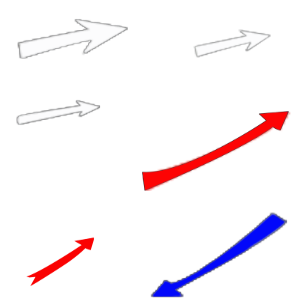 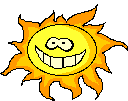 TRƯỜNG SƠN BẮC
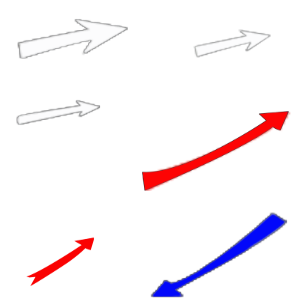 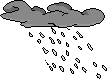 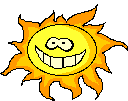 TRƯỜNG SƠN NAM
THU ĐÔNG
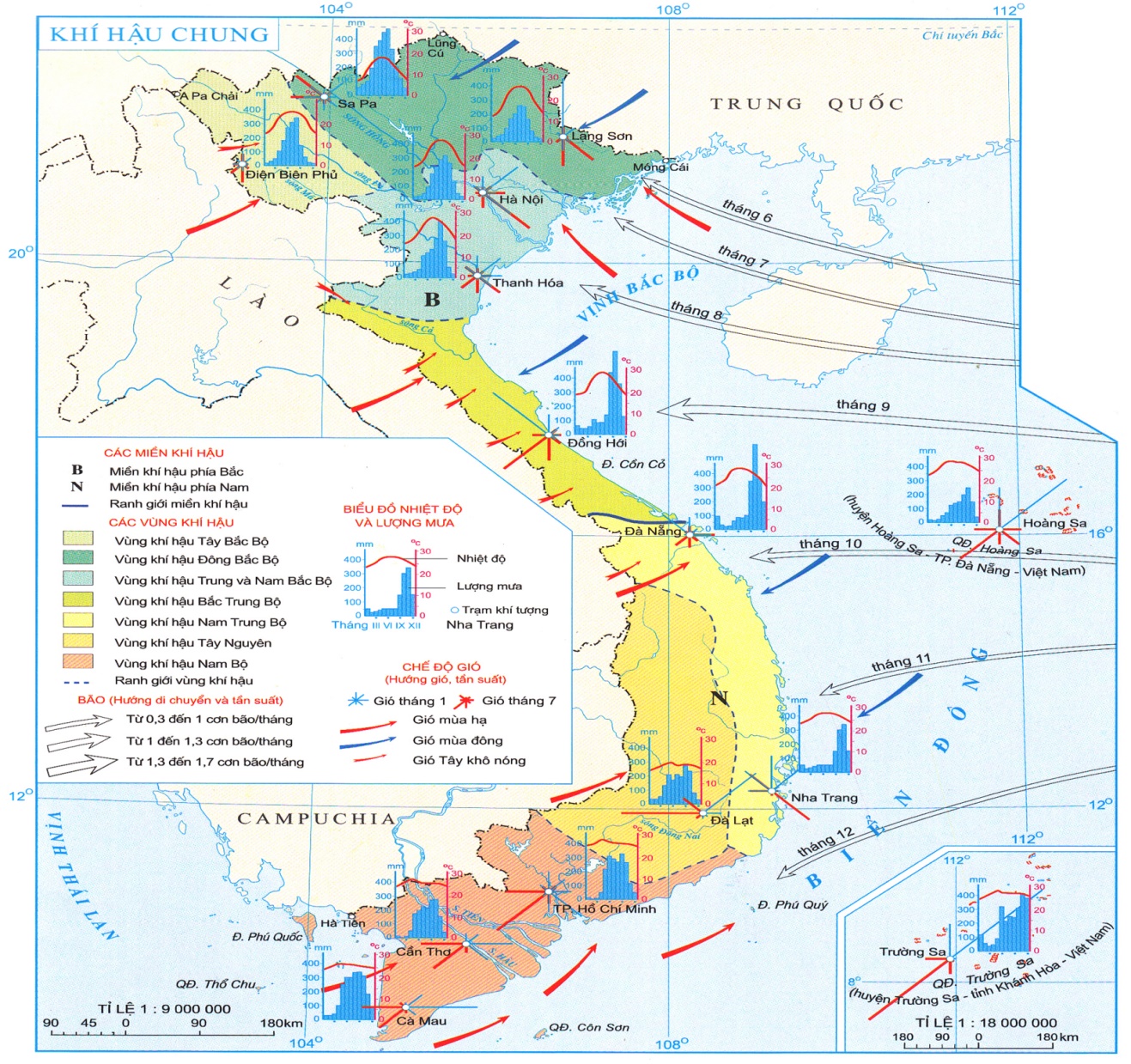 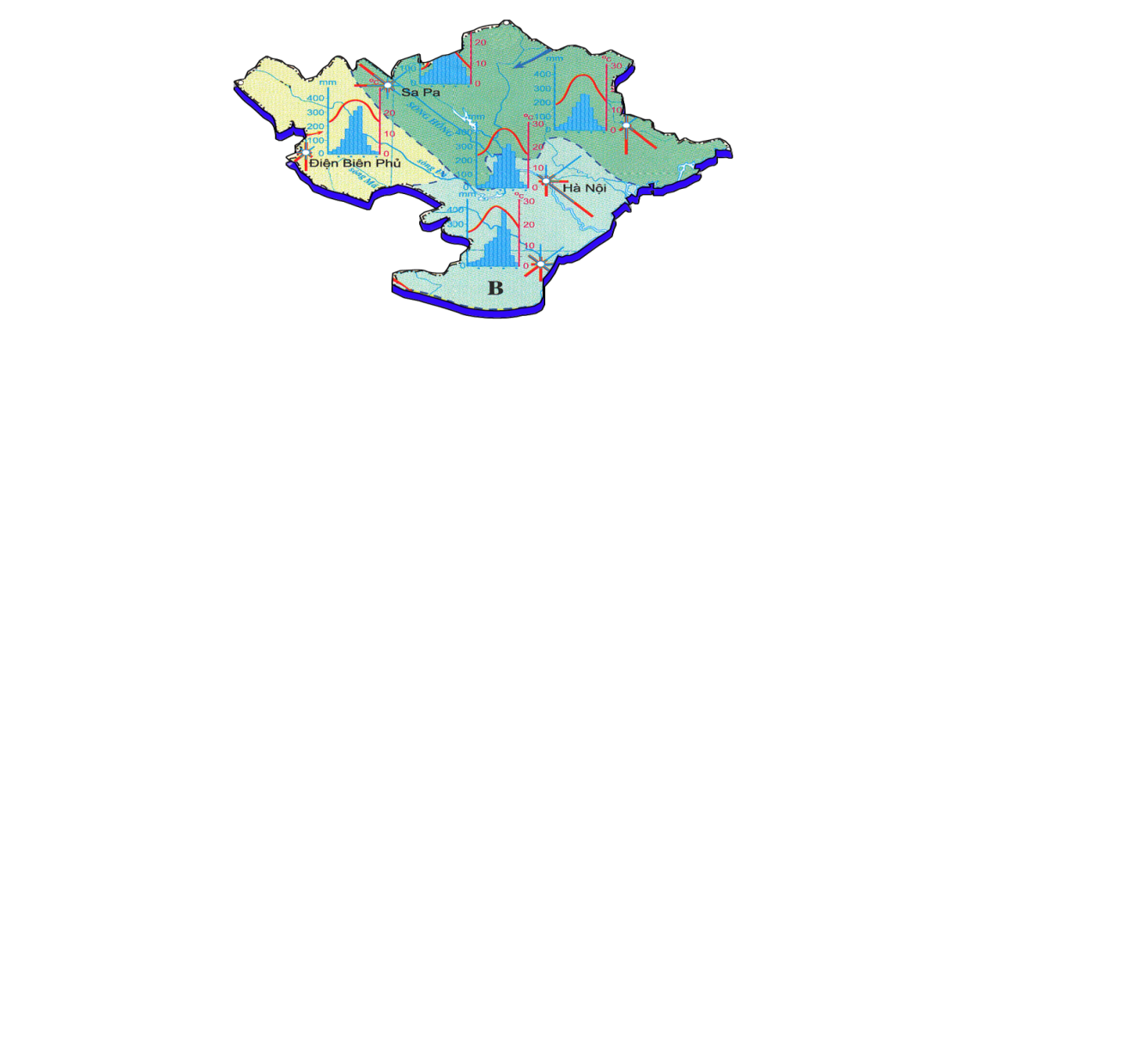 + Vùng núi 
Trường Sơn Bắc
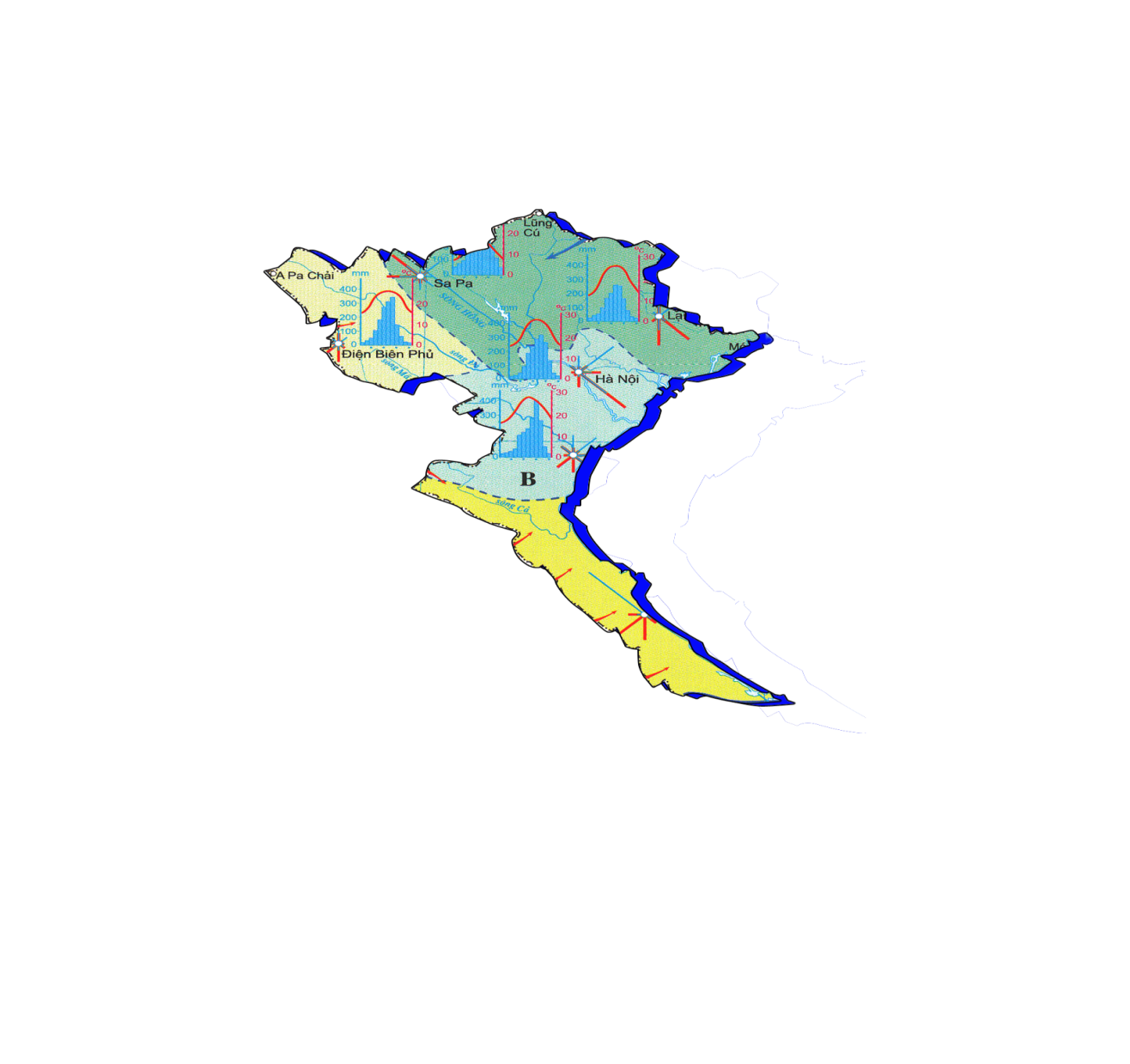 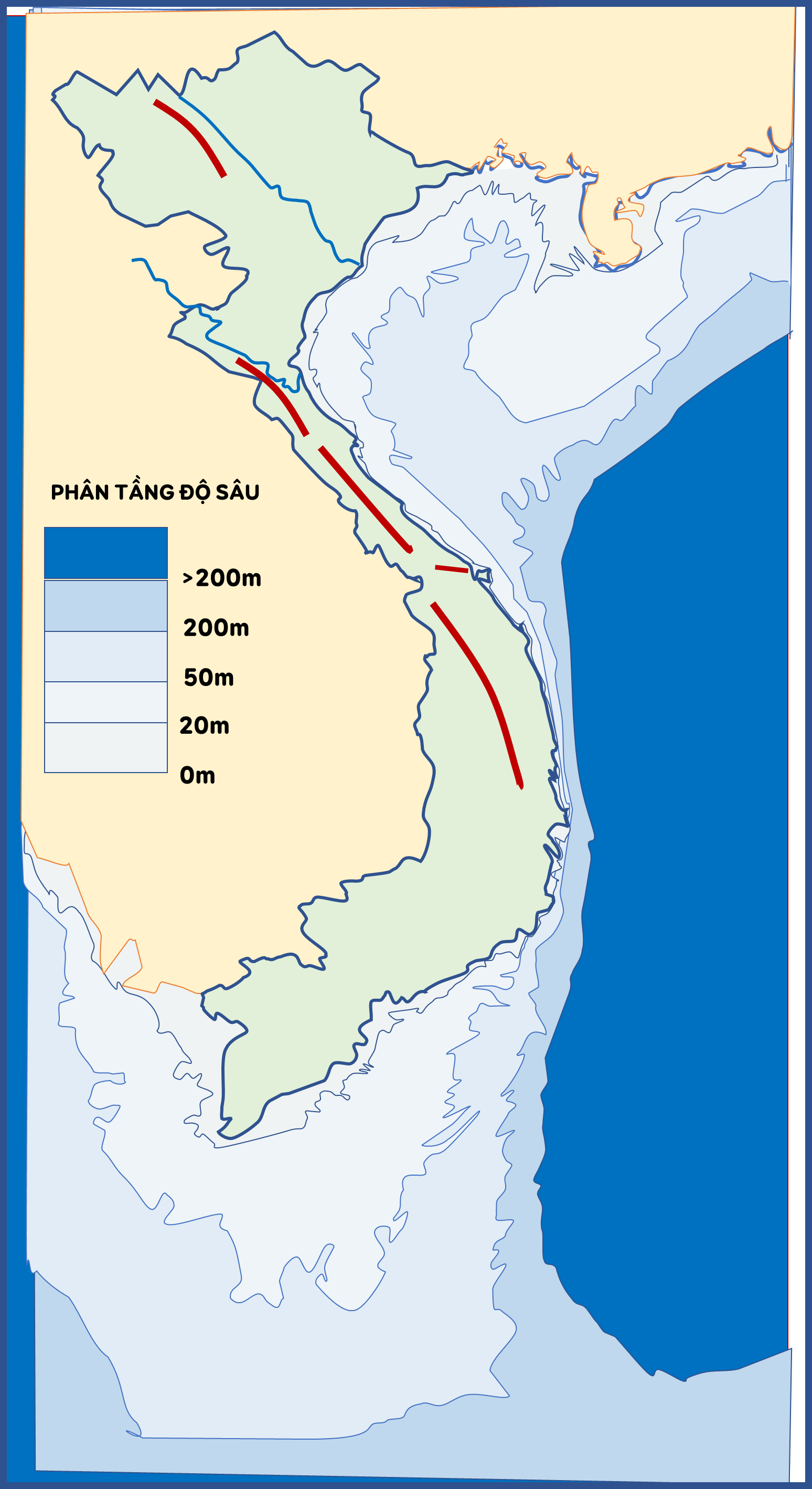 HOÀNG LIÊN SƠN
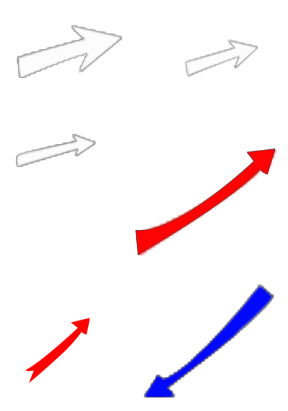 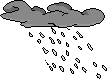 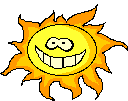 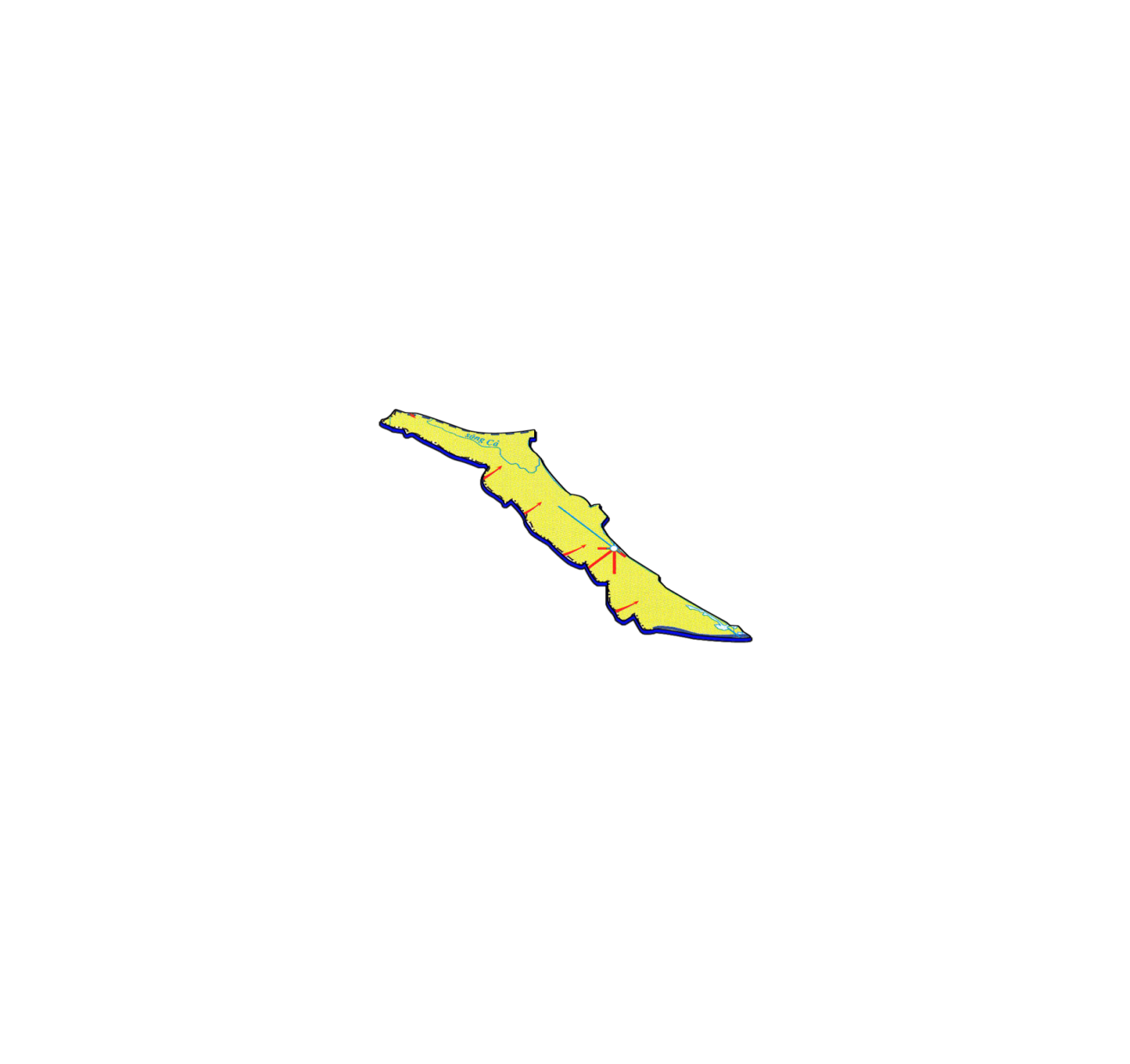 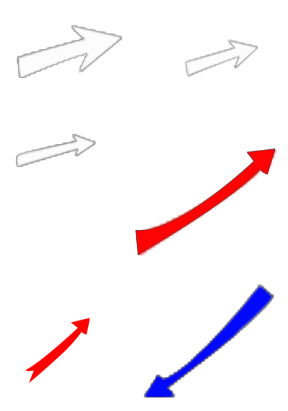 TRƯỜNG SƠN BẮC
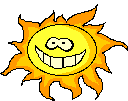 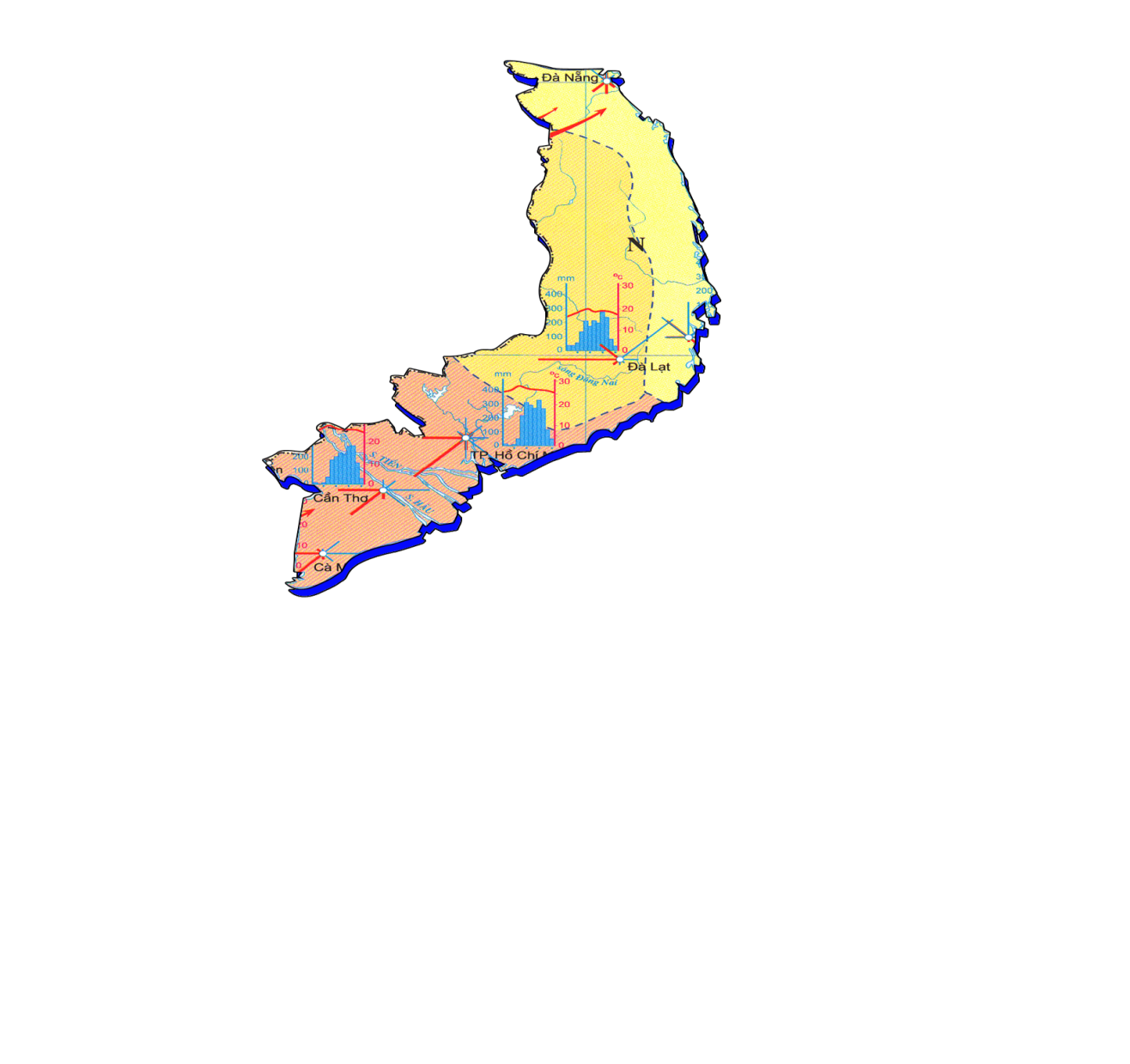 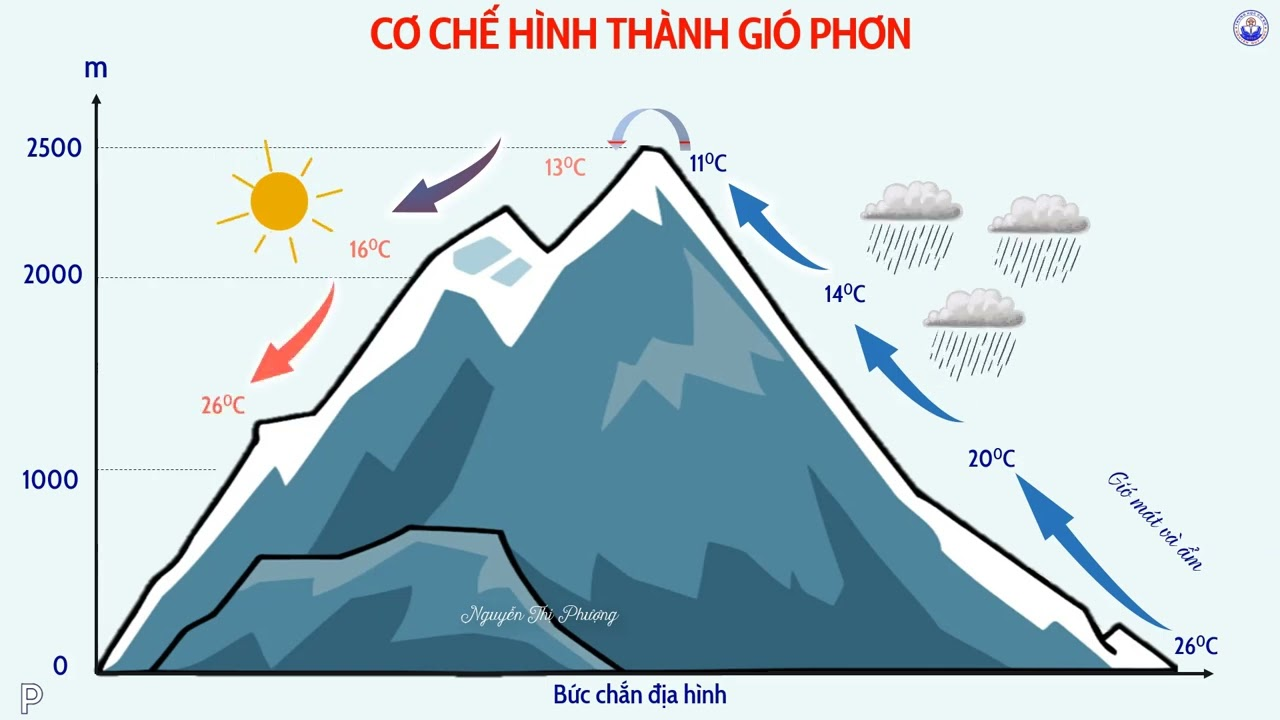 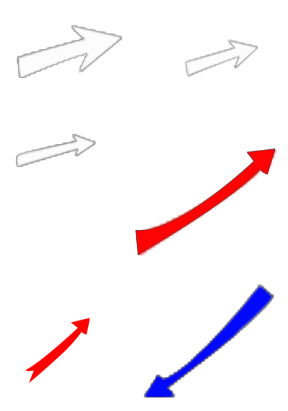 TRƯỜNG SƠN NAM
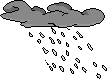 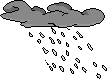 MÙA HẠ
Phân hoá theo độ cao
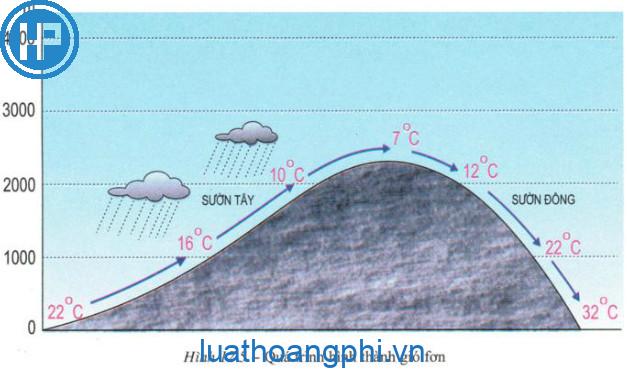 Nhiệt độ thay đổi theo độ cao
Cứ lên cao 100m nhiệt độ giảm xuống 0,6o C
Phân hoá theo độ cao
Có tính chất ôn đới (quanh năm nhiệt độ dưới 15oC), mùa đông nhiệt độ dưới 5oC.
ĐAI
ÔN ĐỚI GIÓ MÙA
TRÊN NÚI
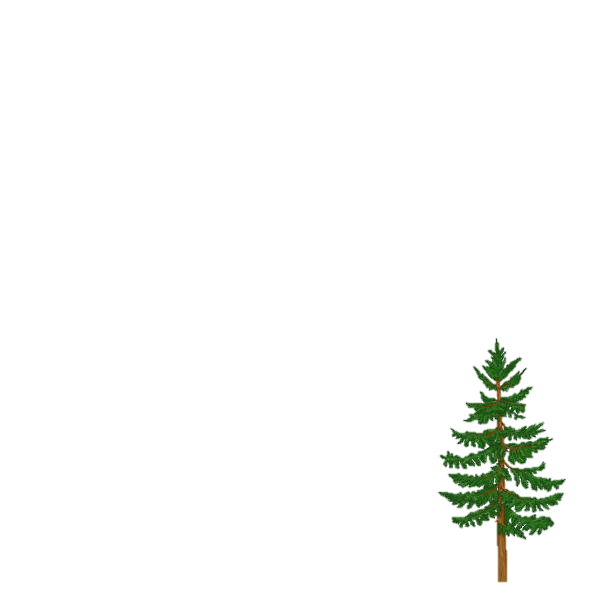 2600m
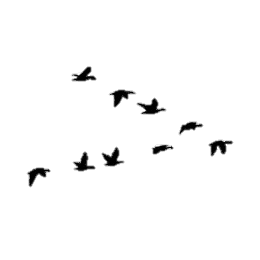 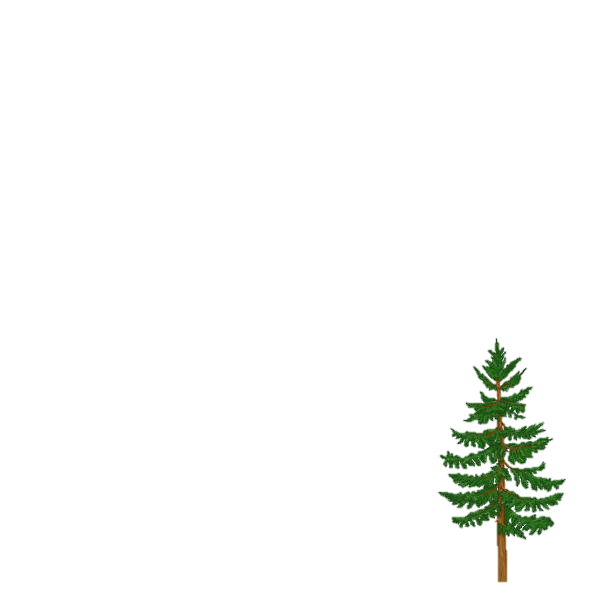 Khí hậu mát mẻ (nhiệt độ trung bình tháng dưới 25oC), mưa nhiều hơn, độ ẩm tăng.
ĐAI
CẬN NHIỆT GIÓ MÙA
TRÊN NÚI
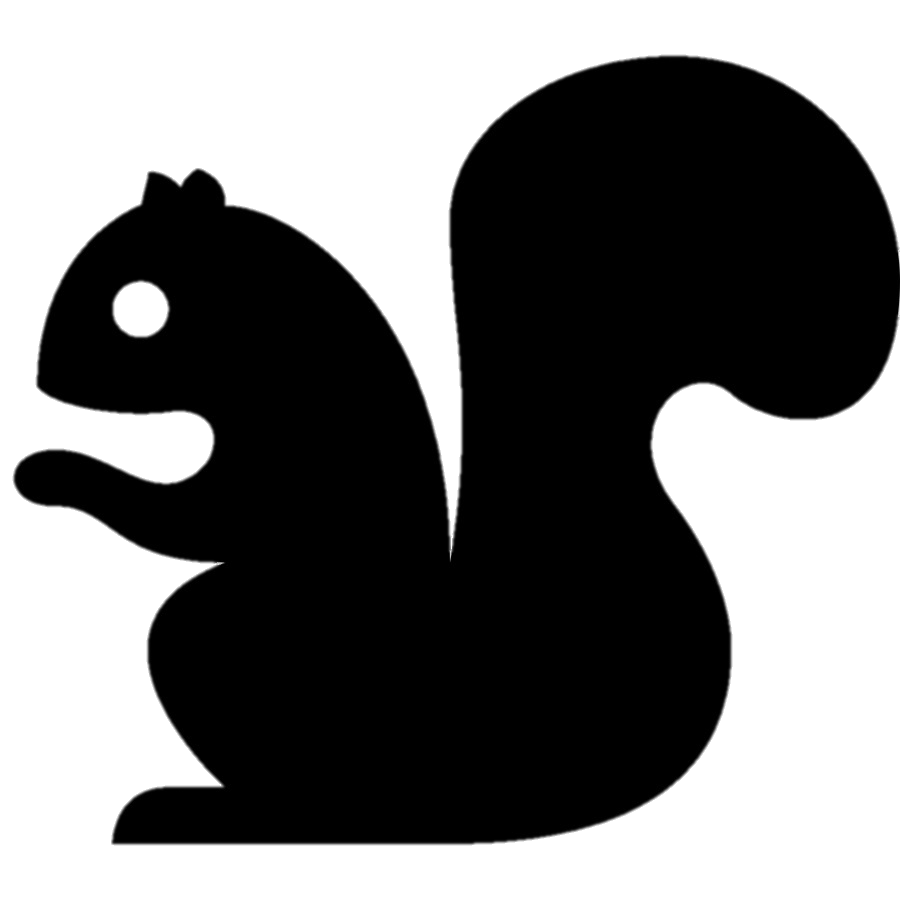 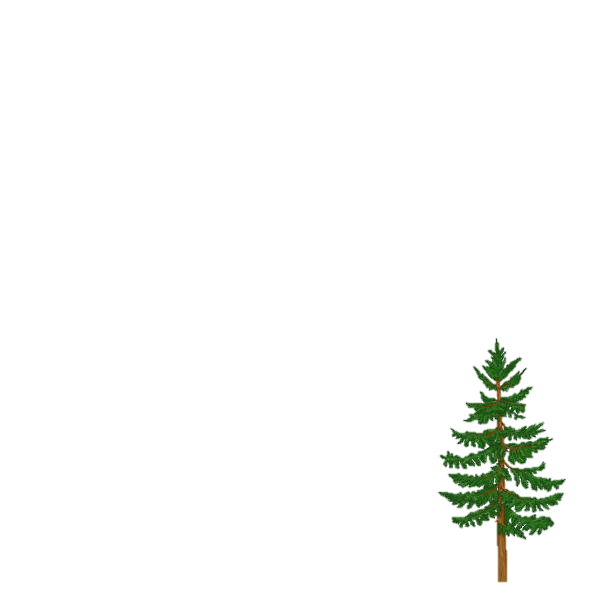 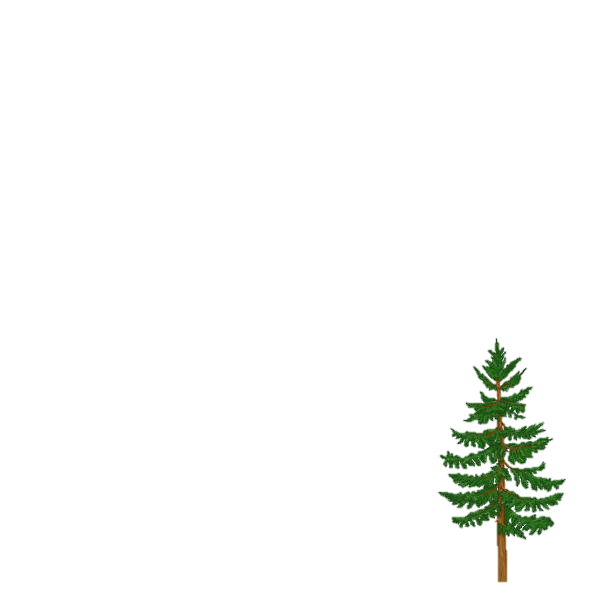 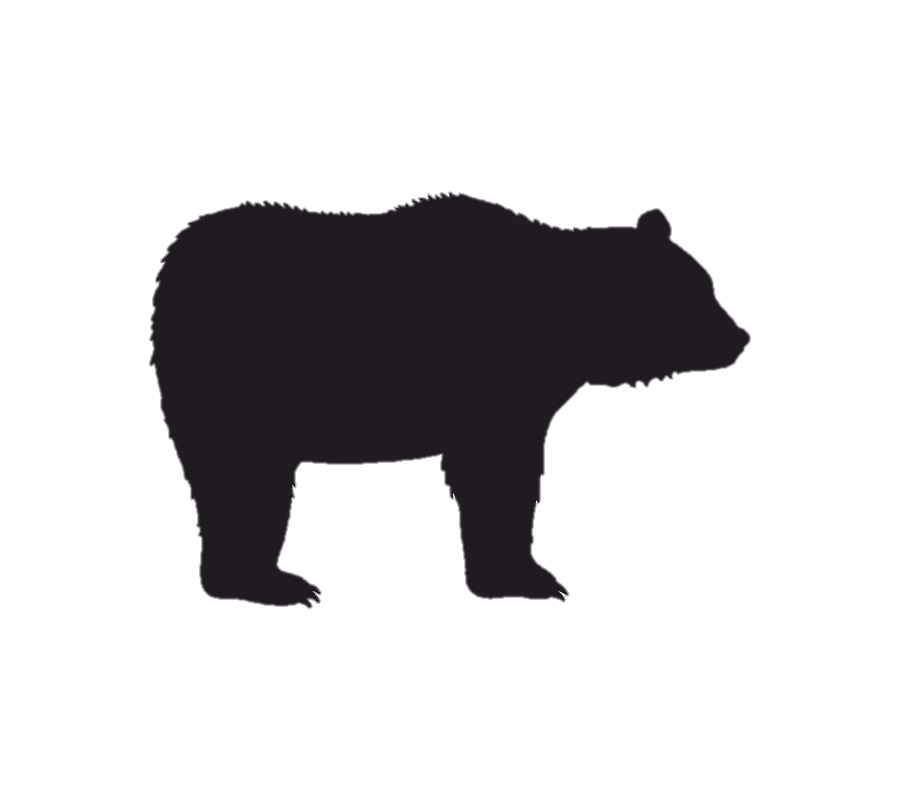 Miền Nam: 900-1000m
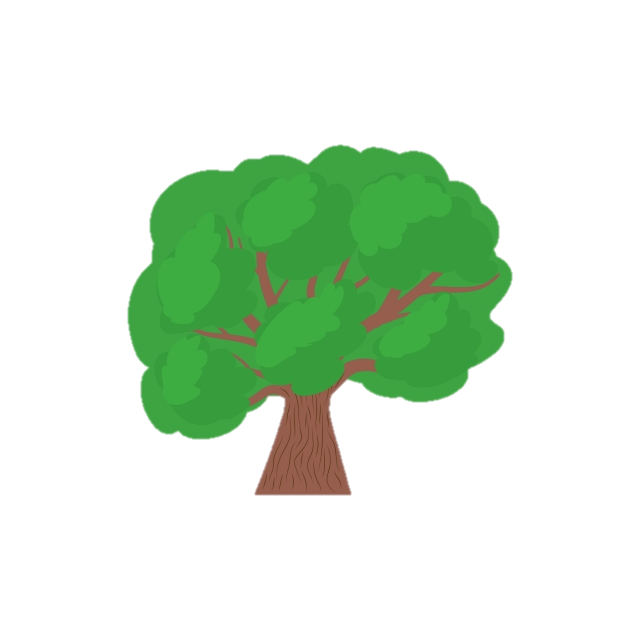 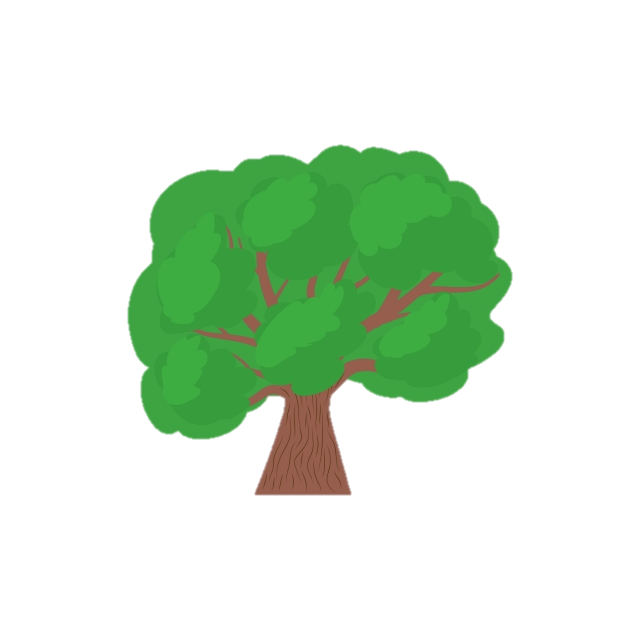 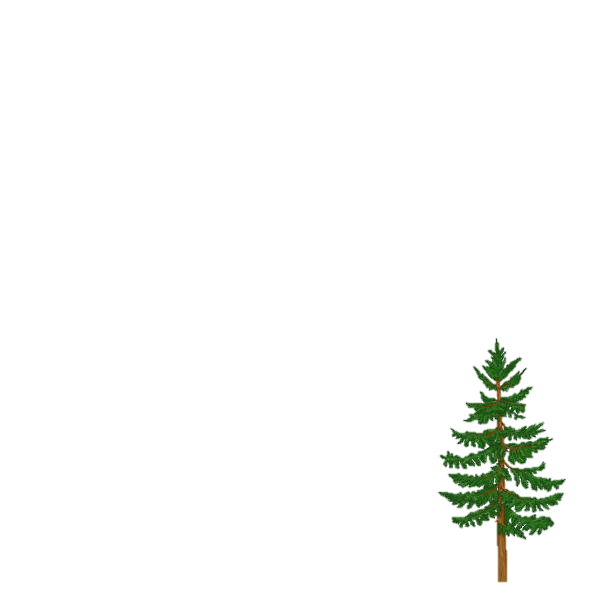 Miền Bắc: 600-700m
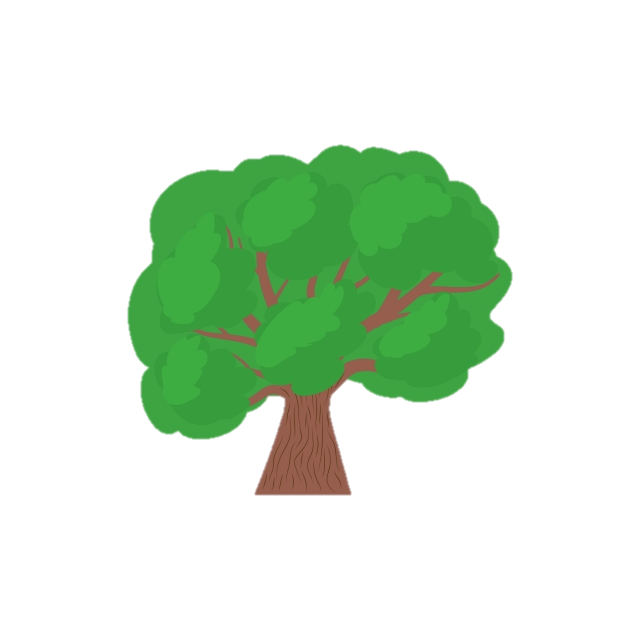 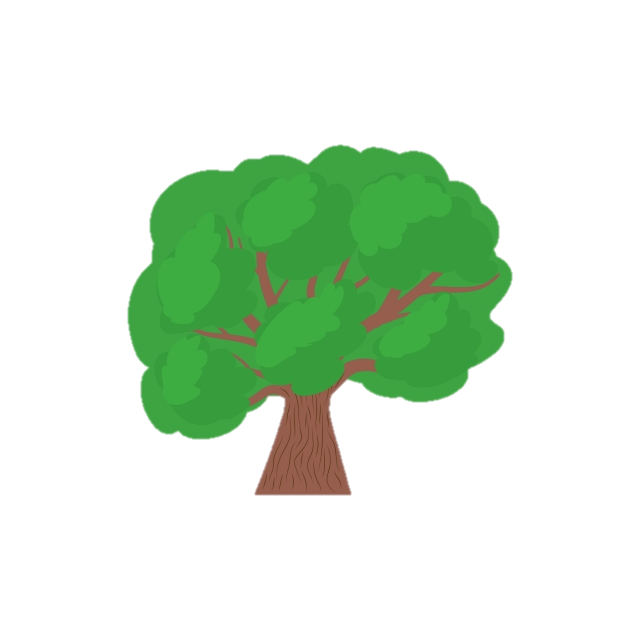 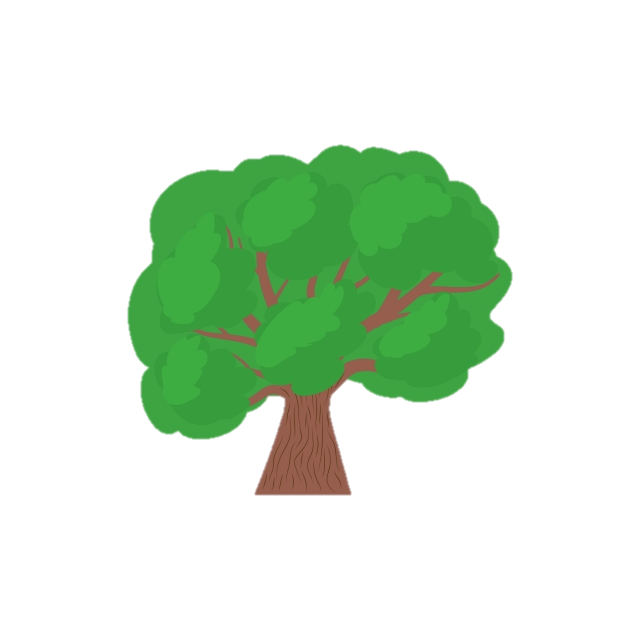 Mùa hạ nóng (nhiệt độ trung bình tháng trên 25oC),độ ẩm thay đổi : từ khô đến ẩm ướt.
ĐAI
NHIỆT ĐỚI GIÓ MÙA
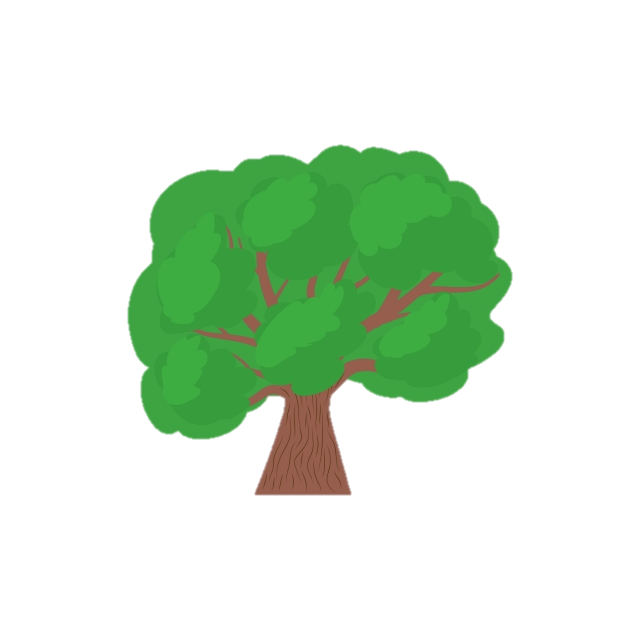 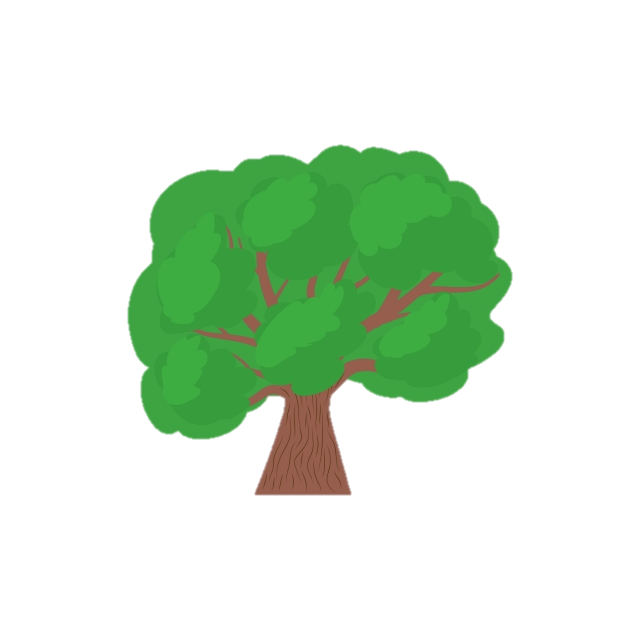 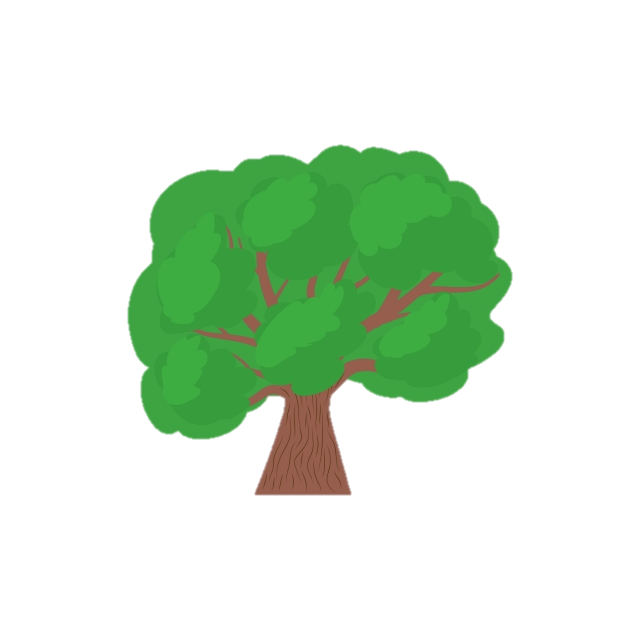 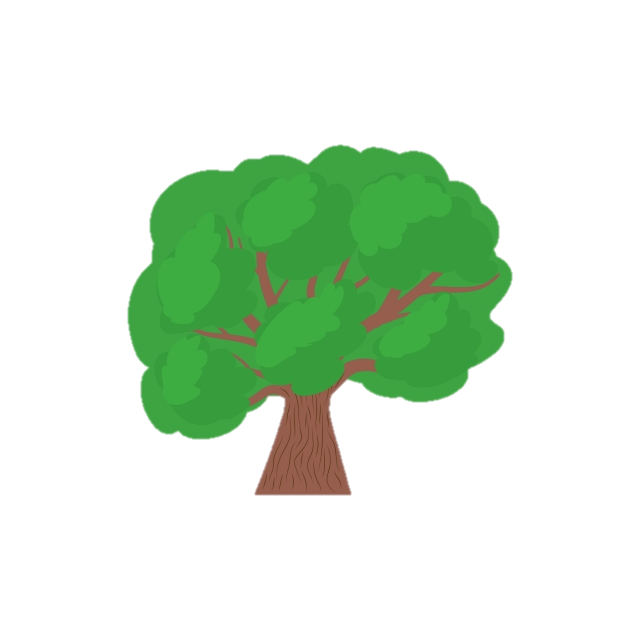 Phân hoá theo độ cao
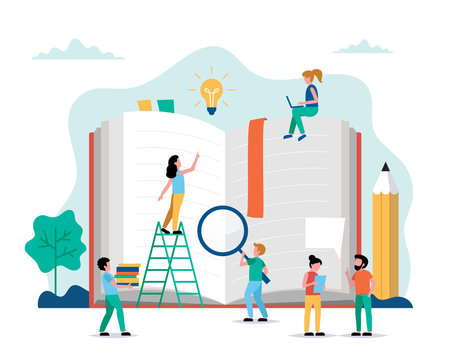 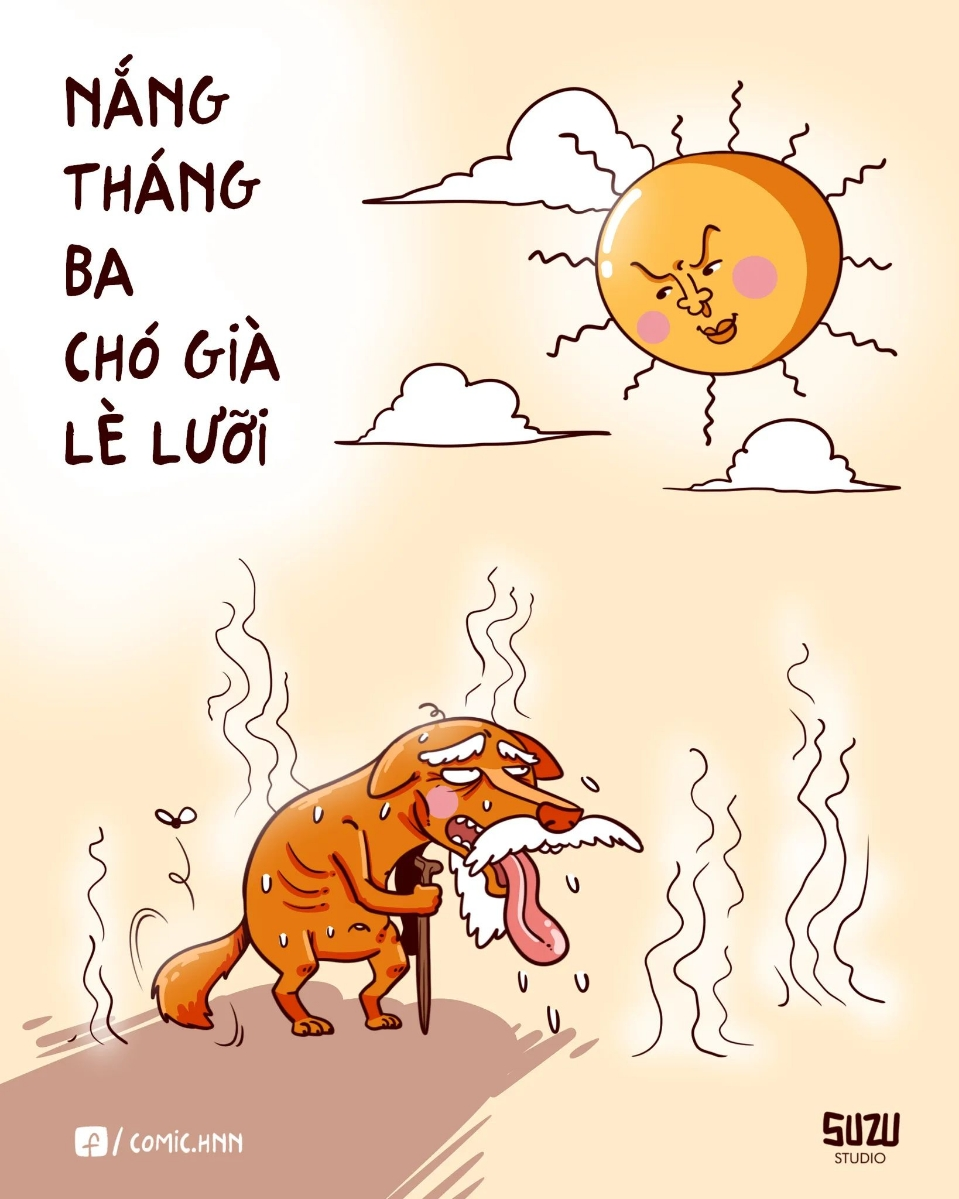 VẬN DỤNG
Nhiệm vụ 1: Sưu tầm các câu ca dao tục ngữ liên quan đến thời tiết khí hậu của Việt Nam. 
Nhiệm vụ 2: Giải thích được một số câu quen thuộc. 
Nhiệm vụ 3: Tìm hiểu và viết báo cáo ngắn về các đặc điểm khí hậu ở nơi đó.
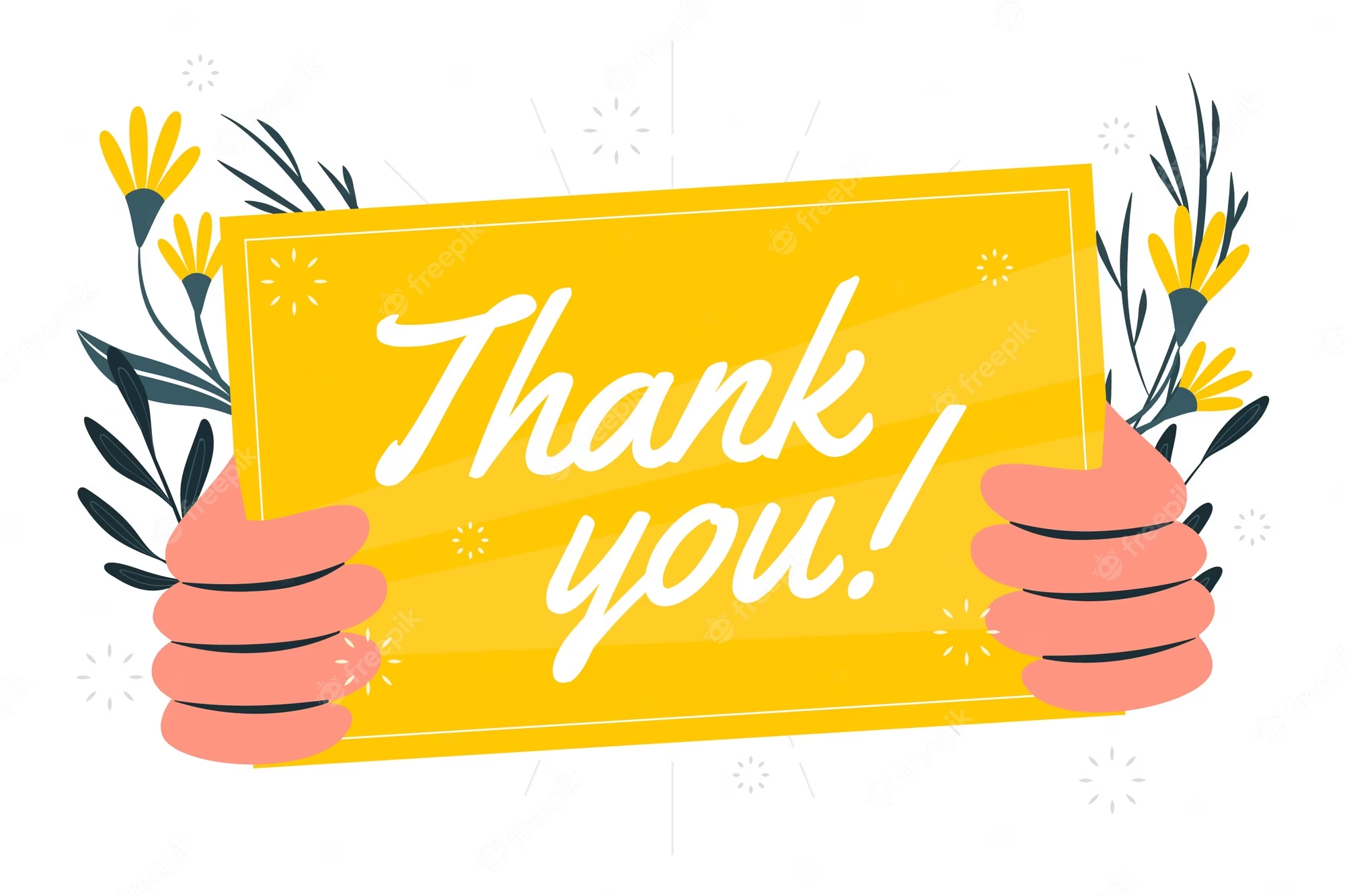 See you soon